新化美食地圖
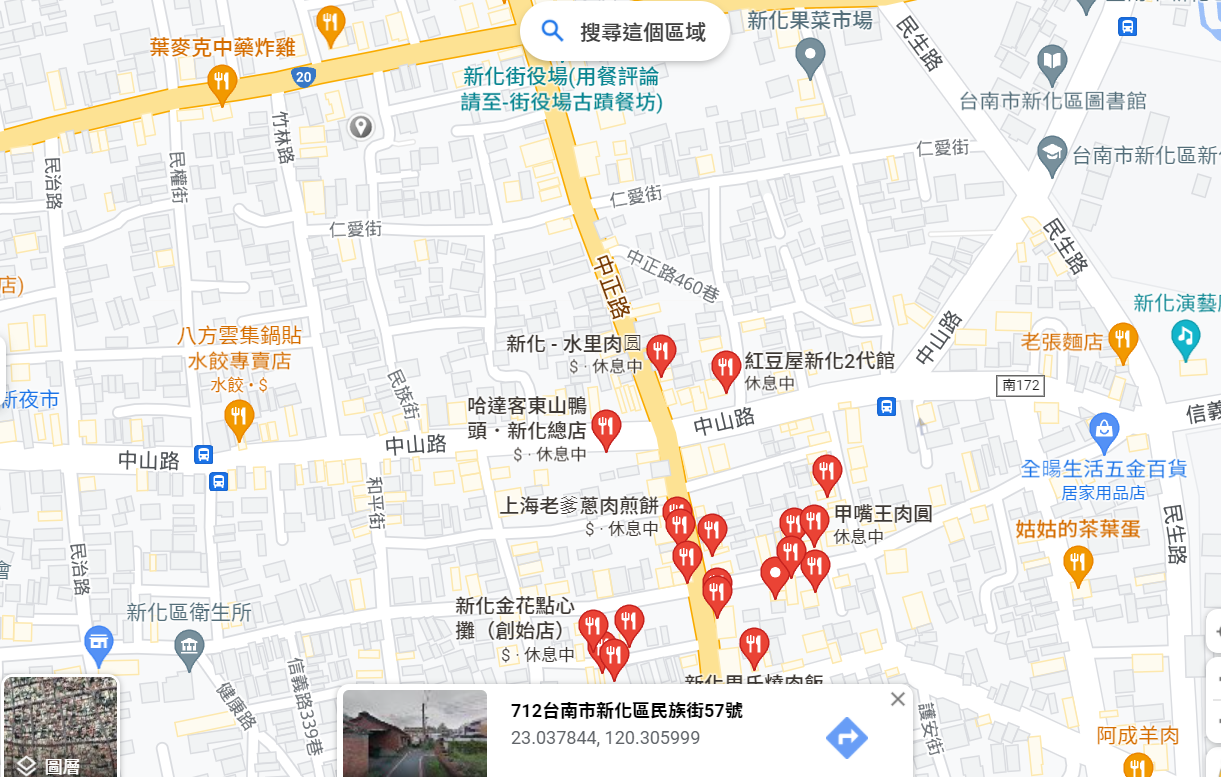 Maps
🍅
our office
🍅
🍅
🍅
🍅
🍅
Find more maps at slidescarnival.com/extra-free-resources-icons-and-maps
2
1.在前陣子從太子宮搬家到了新化區的忠孝路上.
2.用中藥淹製的
3.
炸雞也非常好吃
葉麥克炸雞
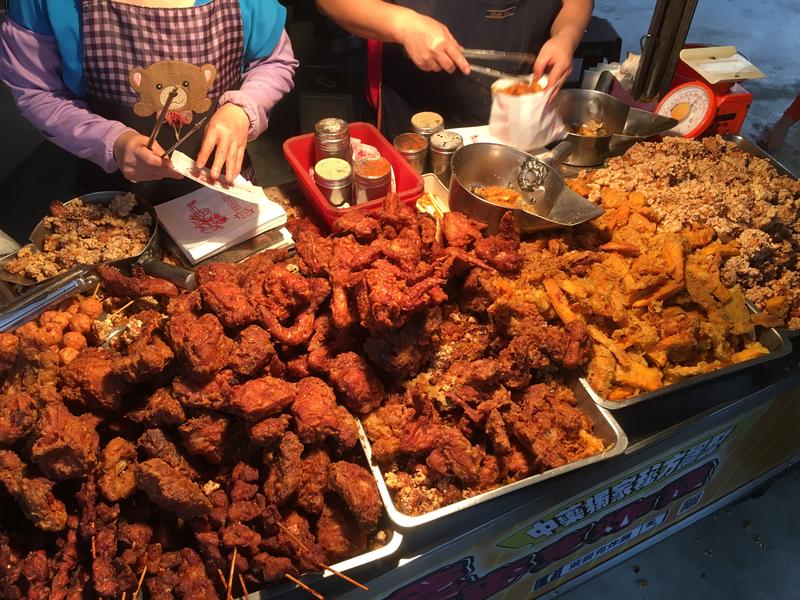 地瓜也非常好吃
3
阿婆雞蛋糕
1.新化市場口阿婆雞蛋糕
2. 紅豆五個才20元
3.創立於西元1977年 至今已超過40年歷史
4.原味很有蛋糊香，而紅豆口味吃起來濕潤且有顆粒.
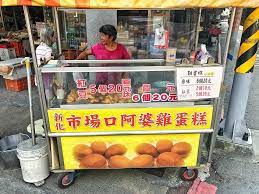 4
新化蜜地瓜
1.在地超過50年的老店。
2.位於新化區信義路與護安街路口處
3.吃起來很好吃,綿綿的
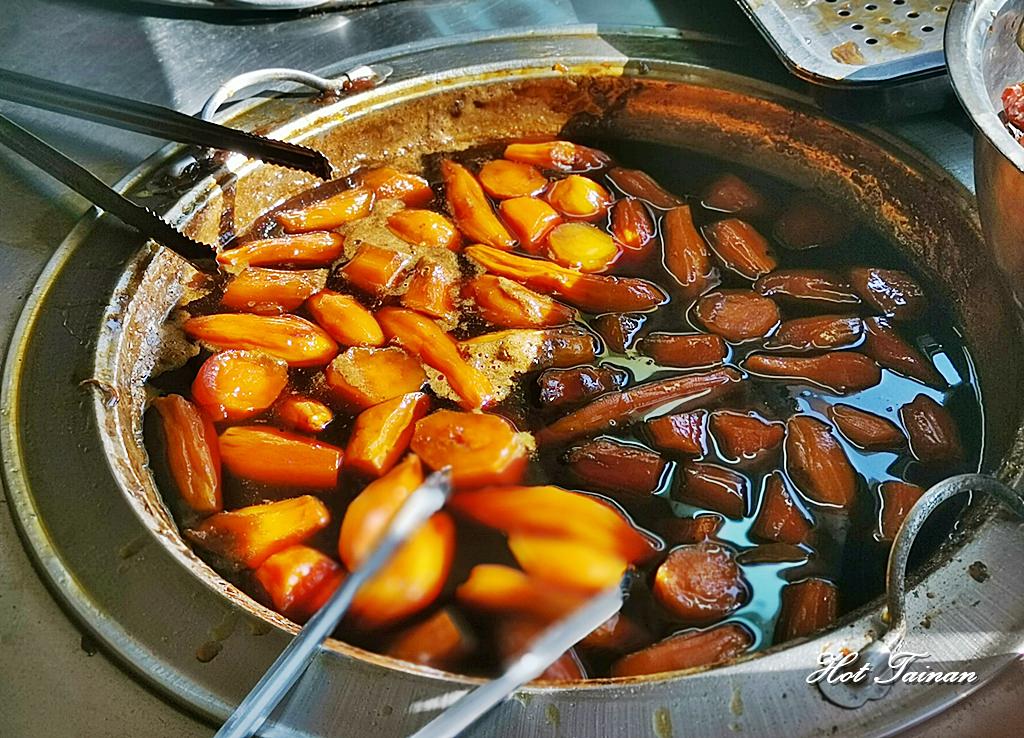 5